THE MOST POWERFUL BUILDING PROGRAM OF 2018.
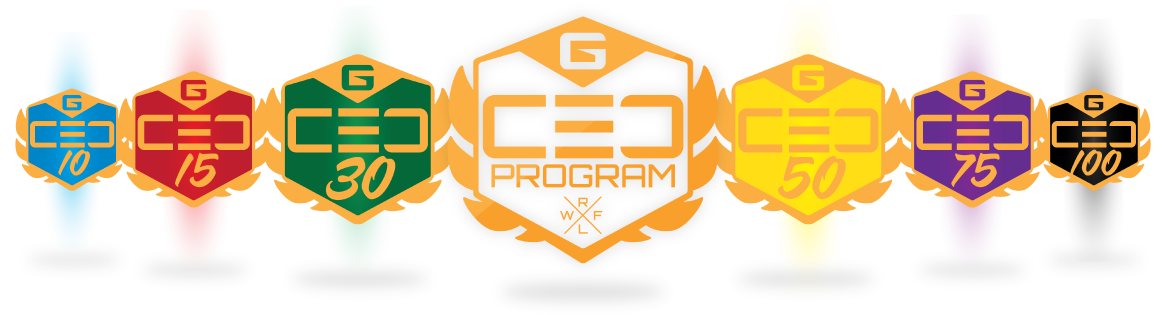 Posters. Downloads. Qualifier Submissions.
worldsystembuilder.com/gceo
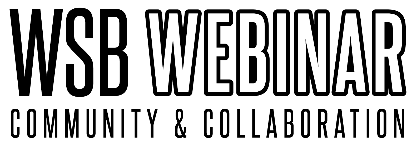 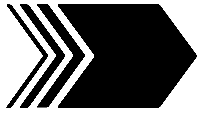 Instructions:
You can drag / drop or click on the icon to add a picture to the template slide

Add Qualifier’s First and Last name, and / or SMD’s name.

To save as an jpeg: File > Export…> set File Format as JPEG. Select to save either all slides or current slides. Set width to 2048 (for high quality).
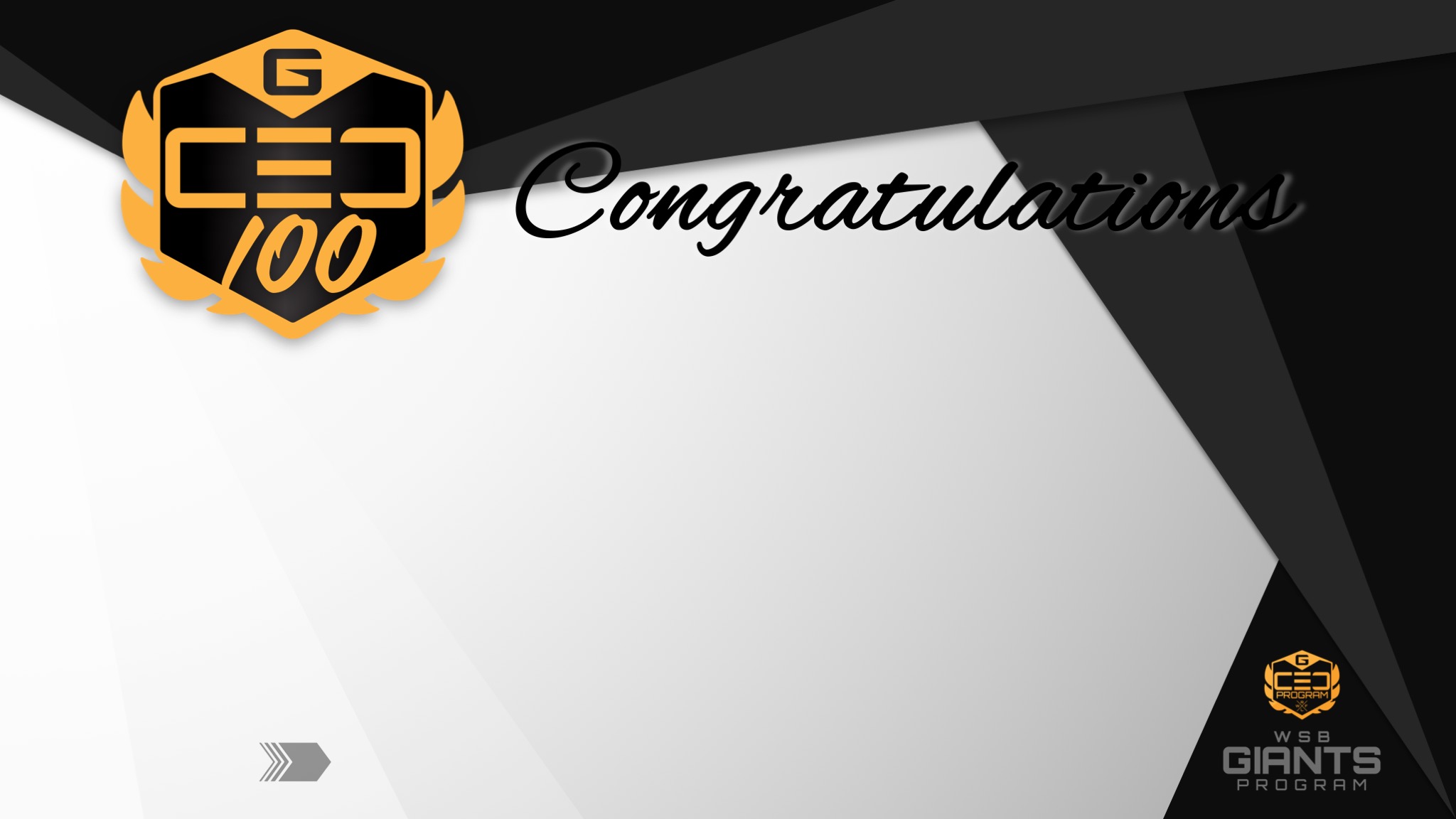 FIRST NAME
LAST NAME
SMD: NAME
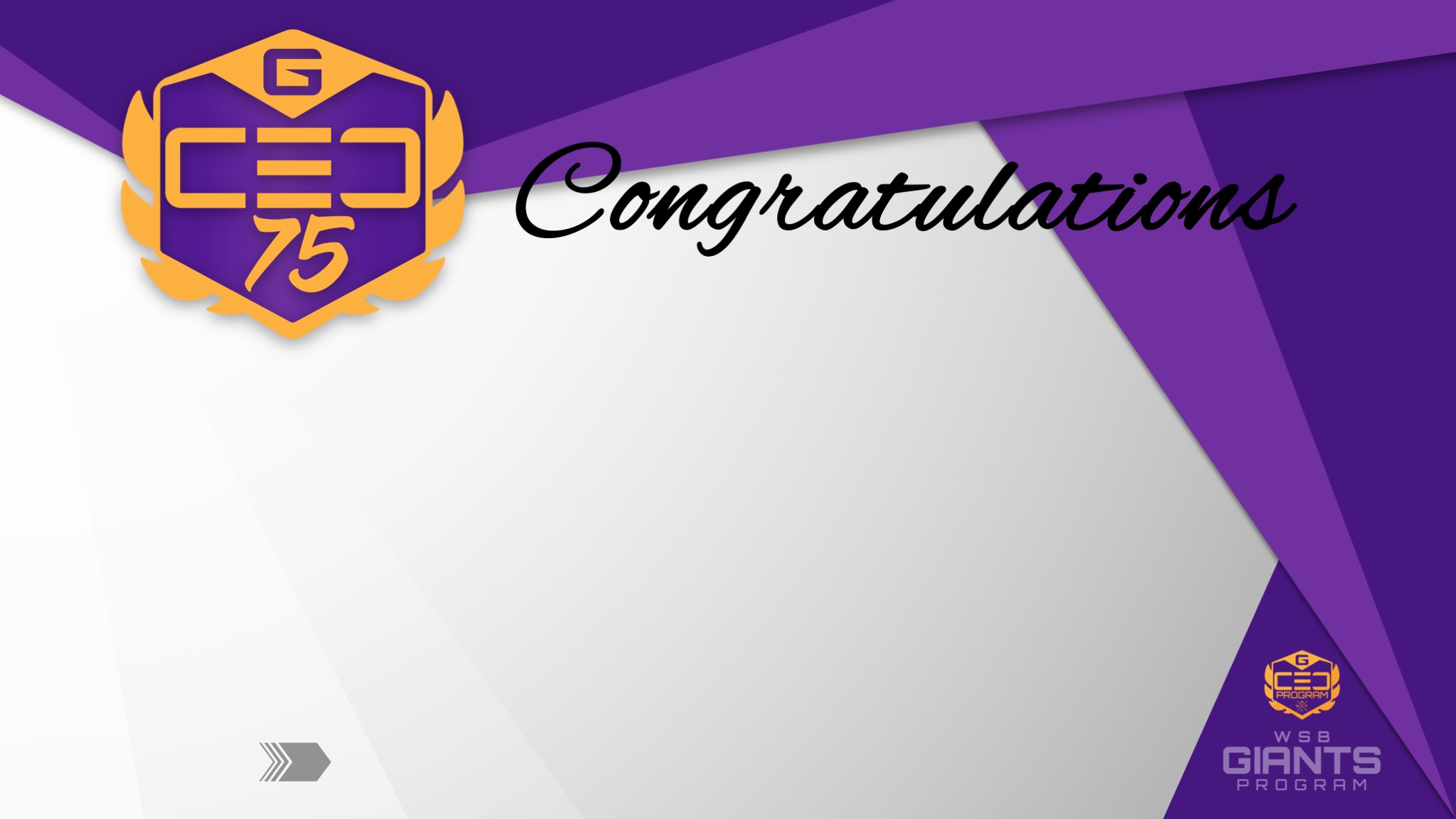 FIRST NAME
LAST NAME
SMD: NAME
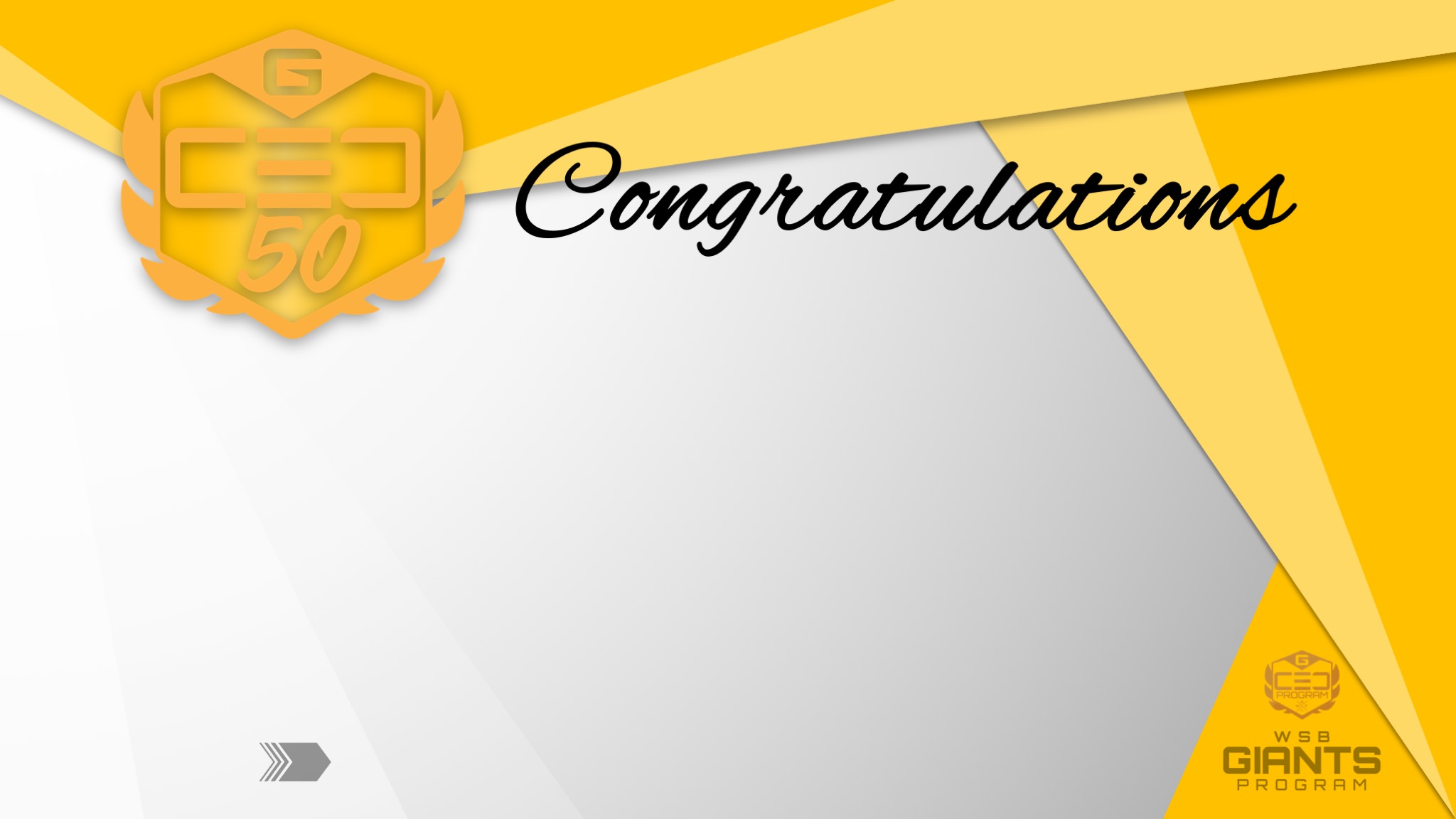 FIRST NAME
LAST NAME
SMD: NAME
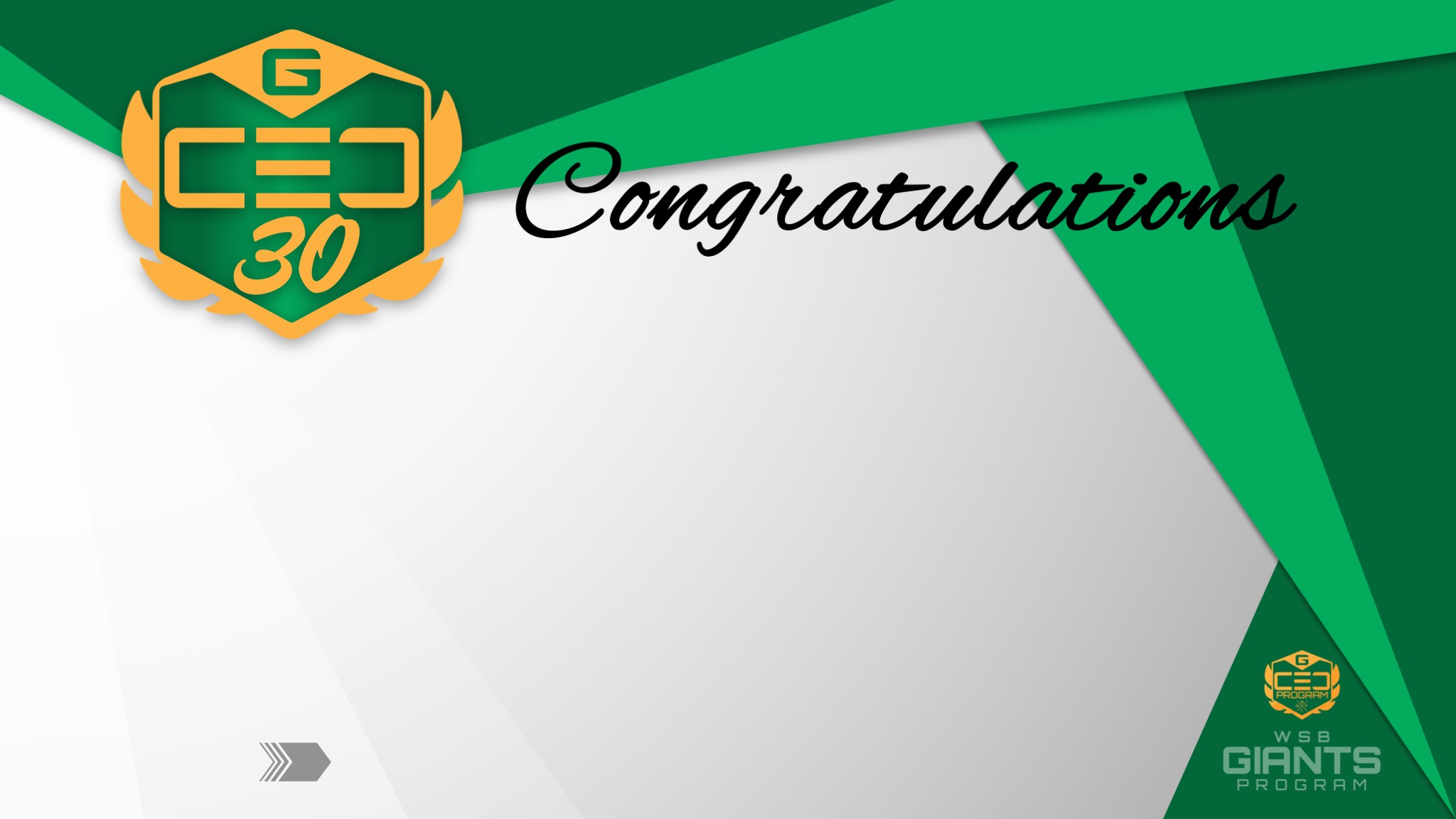 FIRST NAME
LAST NAME
SMD: NAME
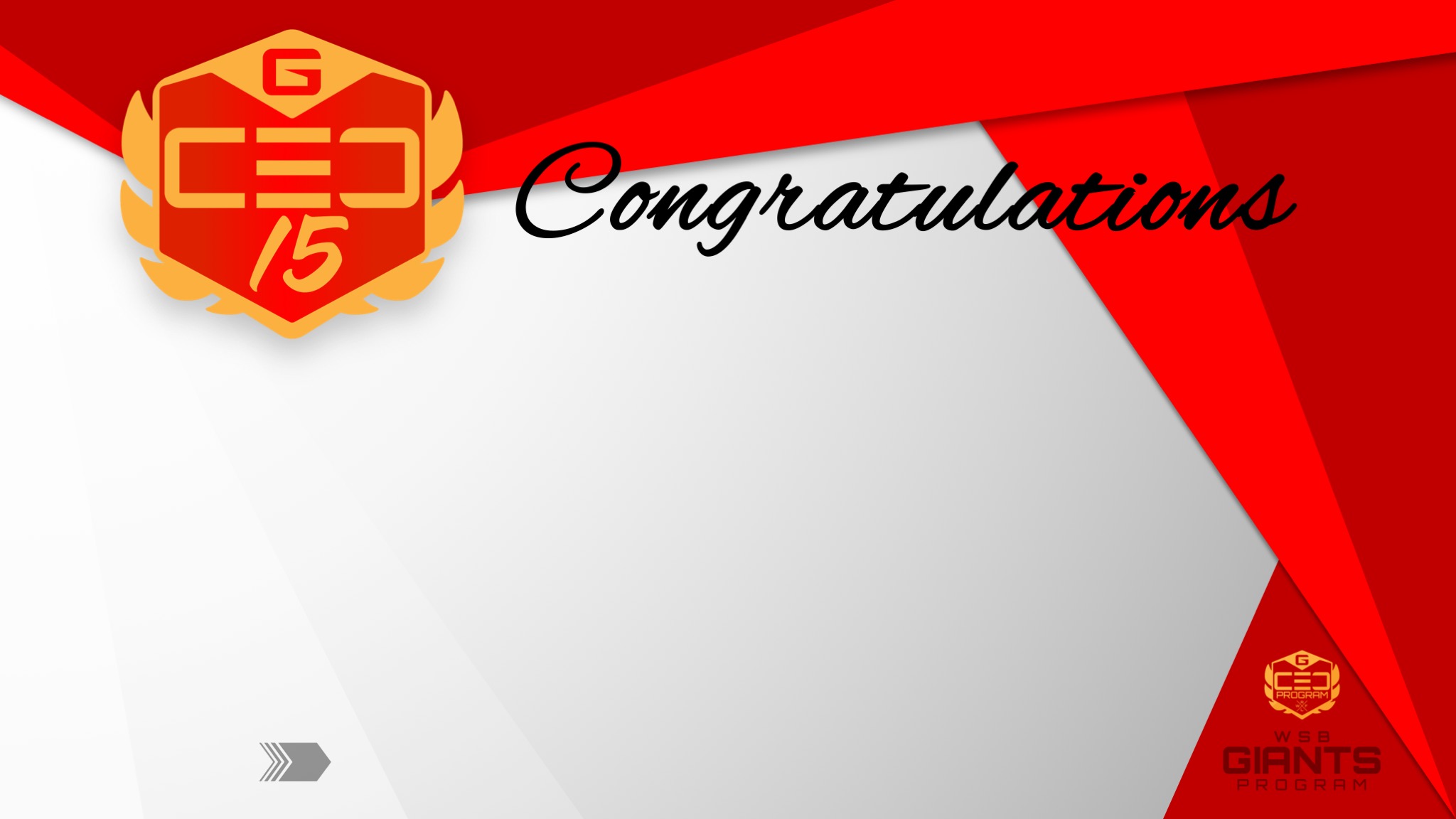 FIRST NAME
LAST NAME
SMD: NAME
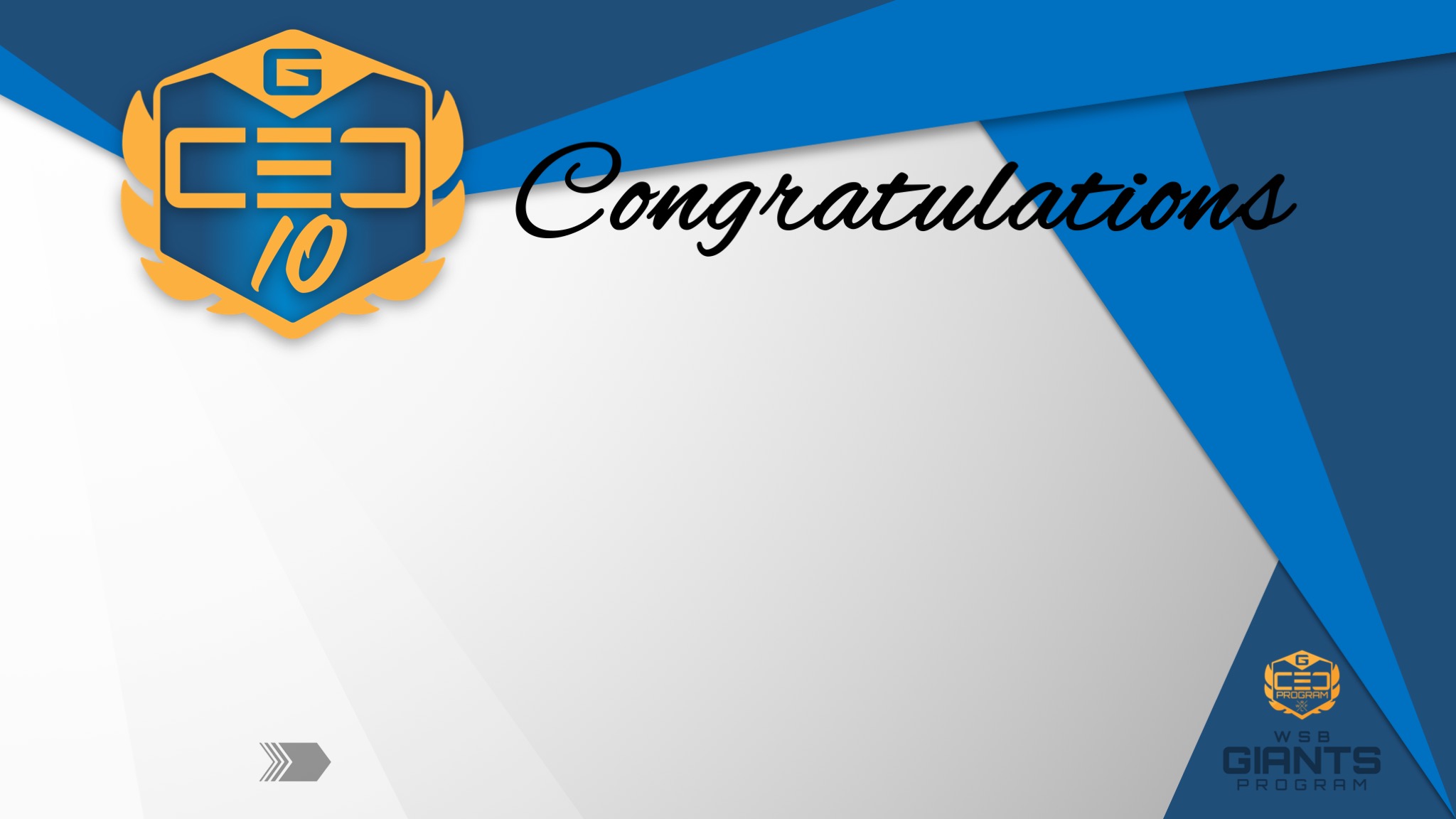 FIRST NAME
LAST NAME
SMD: NAME